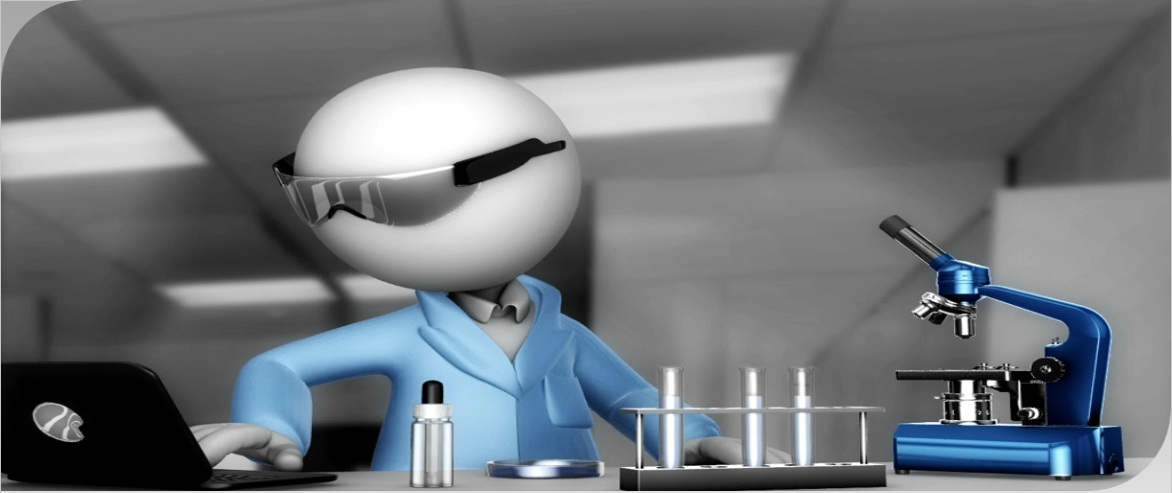 Informačný seminár k projektom VVGS PF UPJŠ
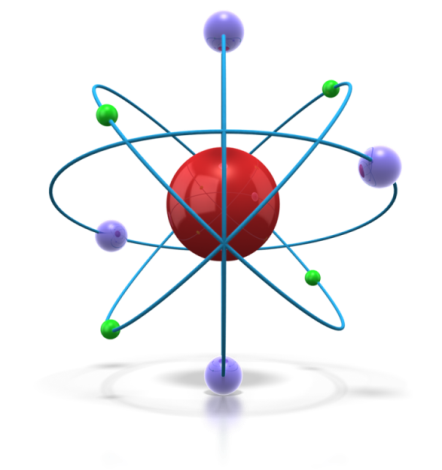 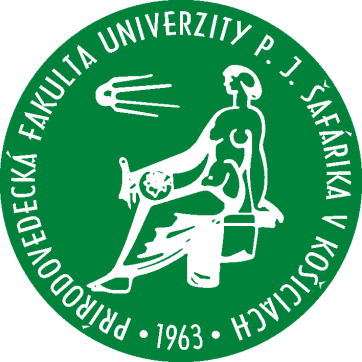 14.01.2016
Mgr. Lenka Sokolová Sabovčíková
Oddelenie pre vedu, výskum a rozvoj
Prírodovedecká fakulta UPJŠ v Košiciach
V V G S  P F  U P J Š  v  K E
VVGS PF UPJŠ - Vnútorný vedecký grantový systém Prírodovedeckej fakulty UPJŠ v Košiciach
Poslaním je:
podporovať rozvoj aktivít tvorivých pracovníkov a doktorandov PF UPJŠ smerom k príprave a získavaniu projektov z externých zdrojov a k prezentácii originálnych výsledkov práce na významných vedeckých konferenciách alebo v renomovaných periodikách.
viesť mladých vedeckých pracovníkov do 30 rokov a doktorandov v dennej forme štúdia k samostatnej príprave, tvorbe a realizácii vlastných vedeckých projektov s cieľom osvojiť si princípy grantovej súťaže.
Projekty
VVGS PF podporuje najmä nové, originálne, netradičné a interdisciplinárne projekty:
Rozvojové projekty
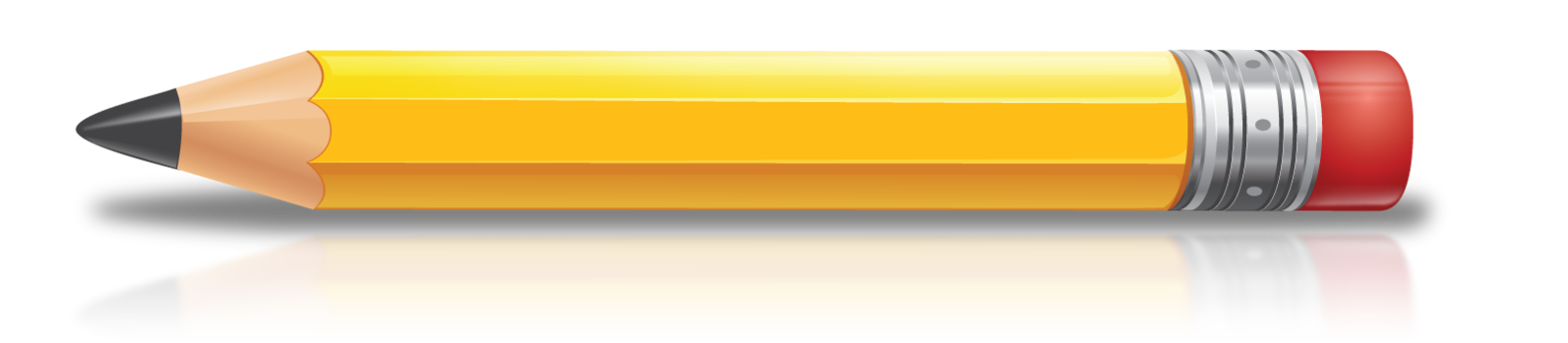 Základné informácie
Rozvojové projekty – sú určené všetkým tvorivým pracovníkom fakulty.

Podpora aktivít – podľa čl. 1 Štatútu VVGS PF UPJŠ

Podporené – predovšetkým projekty, pre ktoré neexistuje iné finančné krytie.
Postup
Podanie žiadosti o rozvojový projekt
Žiadateľ vyplní formulár zverejnený na stránke fakulty v časti Podpora projektov/Nová výzva VVGS PF UPJŠ 2016-2017.
Linka na formulár: https://goo.gl/LuUAJk

Rozvojový zámer projektu
Časové obdobie trvania projektu (max. 6 mesiacov)
Požadovaná výška (max. 1.000 €)

Časové obdobie - možno podať kedykoľvek v priebehu kalendárneho roka na Oddelenie pre vedu, výskum a rozvoj (t. j. nie sú vypisované jednotlivé výzvy).

Na základe podaných žiadostí vymenuje predseda Komisie VVGS spravodajcu projektu z radov členov Komisie VVGS, ktorý pripraví návrh na schválenie alebo neschválenie projektu. Komisia následné odporučí schválenie/neschválenie projektu dekanovi. 

Komisia VVGS zasadá v prípade potreby schvaľovania rozvojových projektov v prvom kalendárnom týždni februára, apríla, júna a októbra aktuálneho roku.
Ukončenie projektu
Žiadateľ podáva Správu o riešení projektu a dosiahnutých výsledkoch na elektronickom formulári.

Správu vyhodnotí Komisia VVGS na svojom najbližšom zasadnutí.
Výskumné projekty
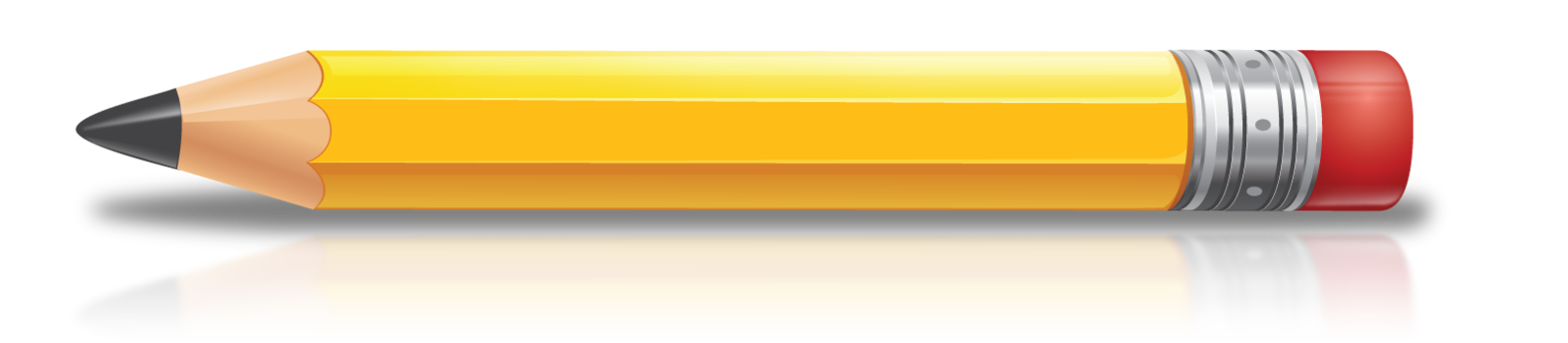 Účel
viesť mladých vedeckých výskumných pracovníkov a doktorandov k:
samostatnej príprave, 
tvorbe a realizácii vlastných vedeckých projektov 

s cieľom:
osvojiť si princípy grantovej súťaže a 
získať doplnkové finančné zabezpečenie svojej vedeckej činnosti.
Základné informácie
VVGS PF UPJŠ – Vnútorný vedecký grantový systém Prírodovedeckej fakulty UPJŠ pre:
mladých vedeckých pracovníkov (v hlavnom pracovnom pomere s fakultou)
doktorandov dennej formy štúdia 

! vek < 30 rokov k 5.2.2016 ! 


Doba trvania projektu je 15 mesiacov (od začiatku apríla do konca júna nasledujúceho kalendárneho roku).
Časový harmonogram
Vyhodnotenie úspešnosti projektov
30.09.2017
Riešitelia projektu
Vedúci projektu - osoba zodpovedná za riešenie projektu 

Vypĺňa formulár projektu a podáva projekt v elektronickej i listinnej podobe. Elektronické podanie projektu na: vvgs.ics.upjs.sk

Zodpovedný za efektívne využitie finančných prostriedkov a plnenie cieľov projektu 

Zodpovedný za predloženie záverečnej správy v určenom termíne (t.j. do 14.7.2017) 

Spoluriešiteľ projektu - podieľa sa na riešení projektu
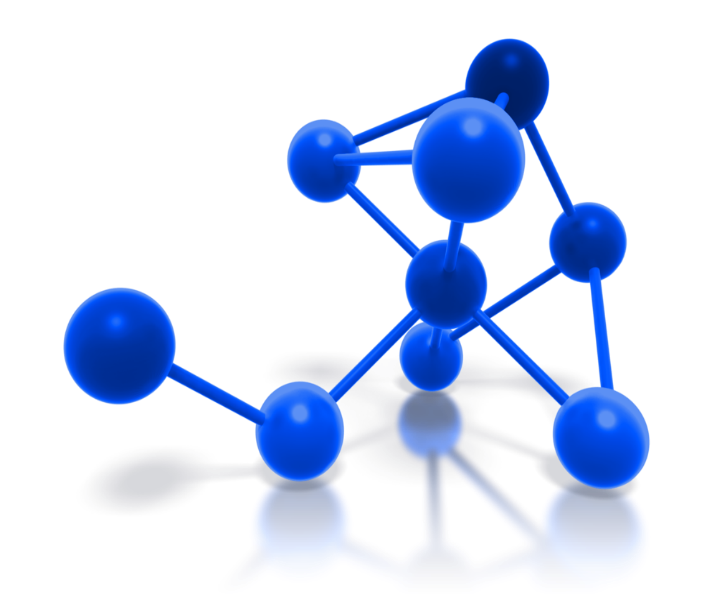 Riešitelia projektu
Vedúci a spoluriešitelia projektu

hlavný pracovný pomer s fakultou alebo doktorand denného štúdia na Prírodovedeckej fakulte UPJŠ.
k 5.2.2016 menej ako 30 rokov 
jedna osoba môže byť zahrnutá ako vedúci alebo spoluriešiteľ iba v návrhu jedného projektu v rámci jednej výzvy
nesmie byť vedúcim iného prebiehajúceho VVGS projektu (univerzitného alebo fakultného) aj v rámci iných výziev
Riešitelia projektu - príklady
Prebiehajúce projekty:
1) VVGS (univerzitné) pre roky 2015-2016  
2) VVGS PF pre roky 2015-2016
Projekt VVGS pre nasledujúce obdobie:
3) VVGS PF pre roky 2016-2017
------------------------------------------------------------------------------------------------------------------------------------

1) Spoluriešiteľ projektu
2) Vedúci projektu
--------------------------------
3) Spoluriešiteľ projektu (v 1 výzve)


1) Vedúci projektu
2) Spoluriešiteľ 
--------------------------------
3) Spoluriešiteľ projektu (v 1 výzve)


1) Spoluriešiteľ
2) Spoluriešiteľ
-------------------------------
3) Vedúci projektu, alebo spoluriešiteľ (v 1 výzve)
Poradca projektu
Každý projekt má odborného poradcu
 
dohliada na pôvodnosť návrhu projektu 
poskytuje odborné rady počas riešenia projektu 
spravidla ide o osobu z radov tvorivých zamestnancov
ak je vedúcim projektu doktorand, tak poradcom je jeho školiteľ
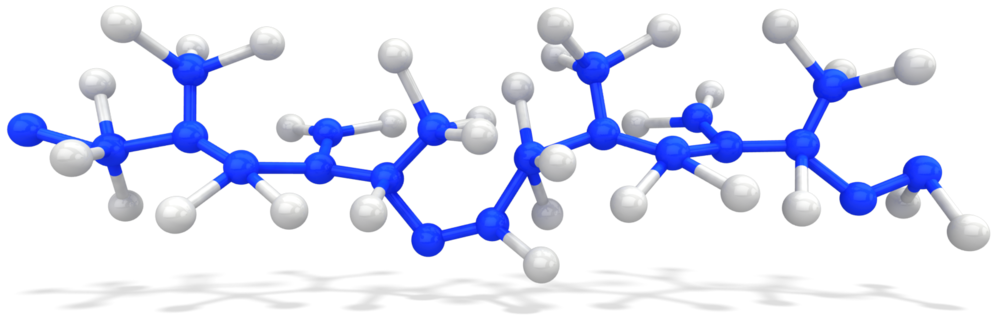 Financovanie projektu
Finančné prostriedky sa poskytujú na vybrané projekty vedúcim riešiteľom projektov na bežné výdavky.

Na riešenie jedného projektu – max. 1000 EUR (na celú dobu riešenia projektu, t. j. 15 mesiacov) 

Všetky finančné prostriedky dostane vedúci projektu v 1. roku riešenia 
nie je možné použiť ich na režijné náklady pracoviska
Postup pri predkladaní žiadosti
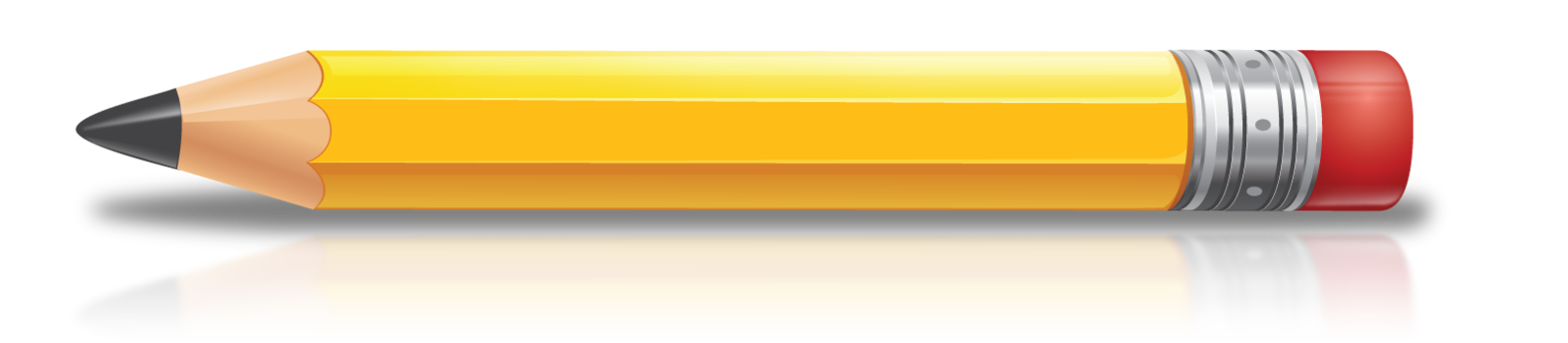 Postup pri predkladaní žiadosti
Podanie žiadosti 
Cez informačný systém na vvgs.ics.upjs.sk 
Elektronicky do 5.2.2016 do 12:00 hod.

Finálnu podpísanú papierovú verziu žiadosti                (1 exemplár) odovzdajte riaditeľovi Vášho ústavu, ktorý:
posúdi reálnosť realizácie projektu 
určí jedného oponenta z radov pracovníkov ústavu 
podpíše žiadosť
odošle projekt(y) s návrhom na oponentov na Oddelenie pre vedu, výskum a rozvoj PF UPJŠ, 
    Šrobárova 2, 041 54 Košice
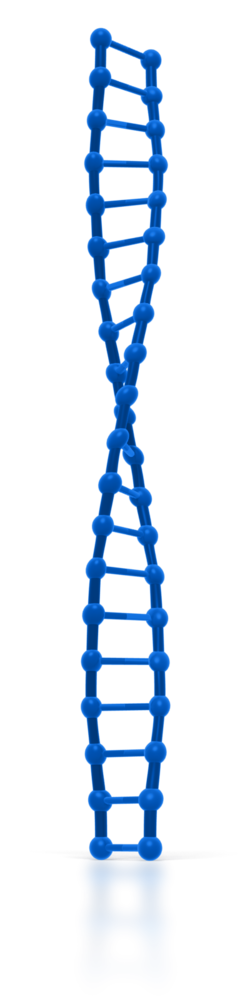 Ako byť úspešný?
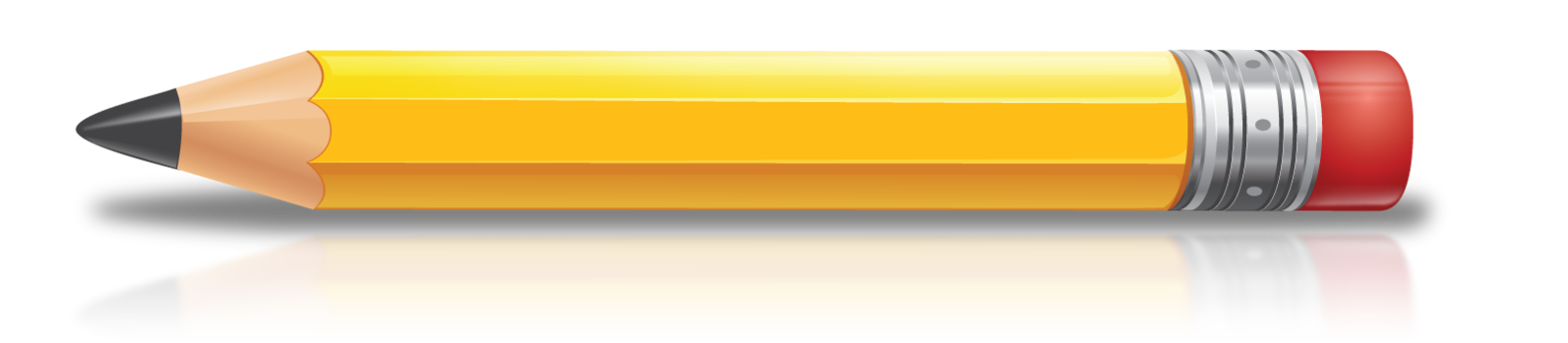 Ako byť úspešný?
Formálne vieme, ako vyplniť projekt... 

Rady a triky, ako byť úspešný pri jeho podaní:
Predpokladaný prínos
Názov projektu
Postup
Angličtina
Ostatné časti
Anotácia
Charakteristika projektu
Názov projektu
Názov projektu
stručný, výstižný (niečo hovorí!), odvíjajúci sa od cieľov projektu: 

zle: Príspevok k poznaniu niektorých populačných charakteristík vybraného druhu rastlín a možnosti ich využitia v teórii a praxi. 
dobre: Apomiktická reprodukcia ľubovníka bodkovaného (Hypericum perforatum L.) a jej využitie pri šľachtení.
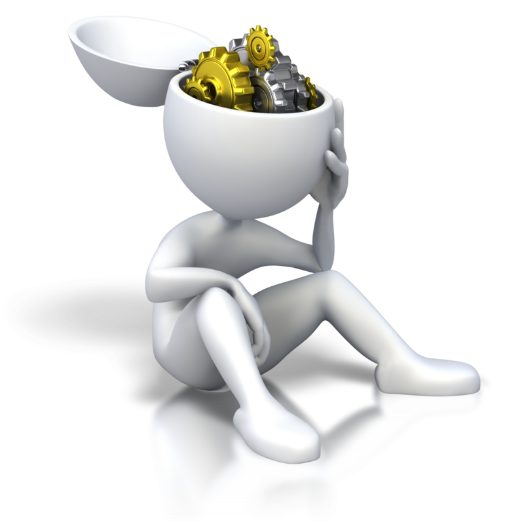 Angličtina
Angličtina v názve a anotácii 

pokiaľ nemáte štátnicu a nerobili ste zatiaľ veľa odborného anglického textu, nespoliehať sa, že moja angličtina je dobrá, dajte si ju skontrolovať!
 
posudzovateľ určite strhne body za formálnu stránku navrhovaného projektu, ak angličtina nie je v poriadku
Anotácia
Anotácia 

nemá byť literárnym prehľadom ani prehľadom metód a podobne... 

má zahŕňať veľmi stručne stav problematiky a aké vedecké otázky z tohto stavu vyplývajú, uviesť jasne ciele projektu a stručne metódy, ktorými sa dospeje k vyriešeniu otázok a čo sa očakáva ako výsledok projektu, prípadne očakávané aplikácie výsledkov.
Charakteristika projektu I.
Súčasný stav problematiky 

Niečo ako „literárny prehľad“ vo Vašej diplomovke alebo PhD. práci.
Nielen zhodnotiť dnešný stav, ale aj príslušne citovať zdroje. 
Citácie zdrojov potom uvediete v na to určenej časti formuláru.
Charakteristika projektu II.
Ciele projektu 

výskumný aspekt, jasnosť stanovenia 
príklady: 
zistiť zastúpenie sterilných rastlín v populáciách... 
urobiť matematický dôkaz tvrdenia... 
vyhodnotiť funkčnosť modelu...
Predpokladaný prínos
Predpokladaný prínos

Uveďte predpokladaný vlastný prínos, ktorý charakterizuje Váš projekt, ako aj exaktne to, čo nového Váš projekt prináša oproti existujúcemu projektu, na ktorý je naviazaný, 

napr. Pri riešení projektu VEGA sme zistili, že študovaný fenomén sa vyskytuje aj v inej skupine modelov, na ktoré pôvodný projekt nie je zameraný a chceme túto skupinu preštudovať v predkladanom projekte. (ale uviesť konkrétnejšie než tento príklad  )
Postup I.
Postup na dosiahnutie cieľov

V tejto časti rozviesť aj podrobnejšie metodiky (v našom príklade zberu materiálu, cytometrických meraní, štatistického hodnotenia atď. Kto je zodpovedný a aké má skúsenosti s uvedenou metodikou a pod.)
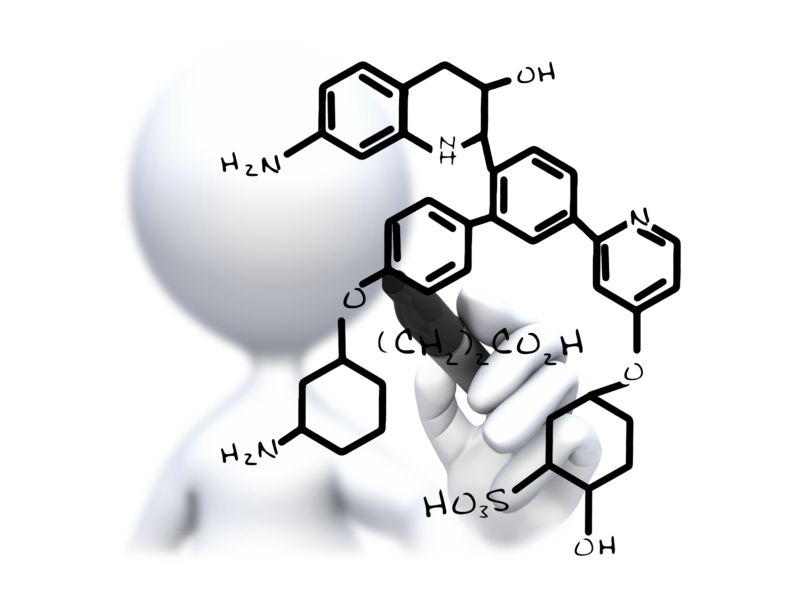 Postup II.
Príklad:

apríl – jún 2016 terénne práce, zber biologického materiálu v Srbsku a Chorvátsku (zodpovední: Martin Zelenka, Alena Petríková)
júl – december 2016 cytometrické merania zozbieraného materiálu (zodpovední: Janka Hlavatá, Anton Hlinka)
január – apríl 2017 štatistické hodnotenie výsledkov metódami multivariačnej analýzy (zodpovedná: Alena Petríková)
máj-jún 2017 príprava a zaslanie publikácie do tlače (zodpovedný: Martin Zelenka)
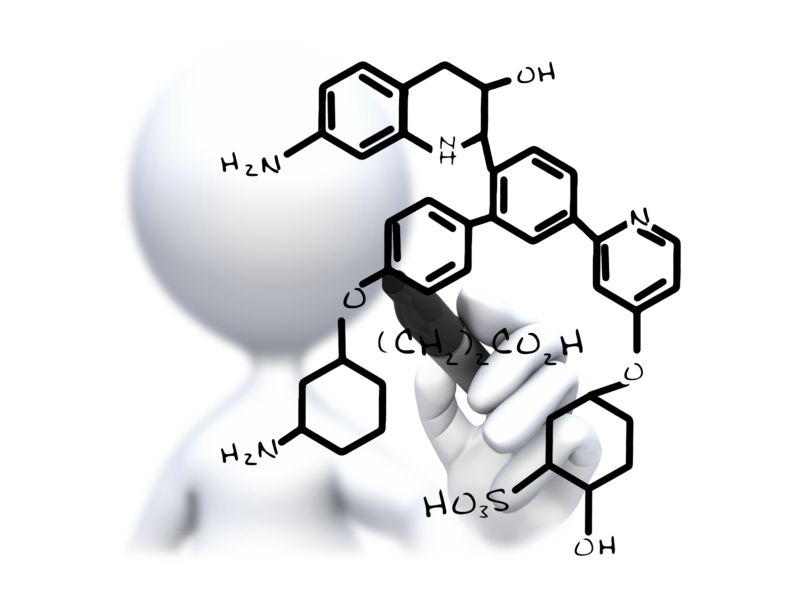 Ako byť úspešný? – ostatné časti
literatúra, publikačná činnosť, ocenenia, rozpočet a rozpis plánovaných výdavkov: 
byť čo najpresnejší a najkonkrétnejší 
hlavne pri príprave a zdôvodnení rozpočtu: 
kam a kedy bude pracovná cesta, na ako dlho, koľko ľudí sa jej zúčastní, prečo je dôležitá... alebo prečo je zakúpenie nového prístroja dôležité pre riešenie projektu a či vôbec sa dá projekt riešiť bez neho... a pod.
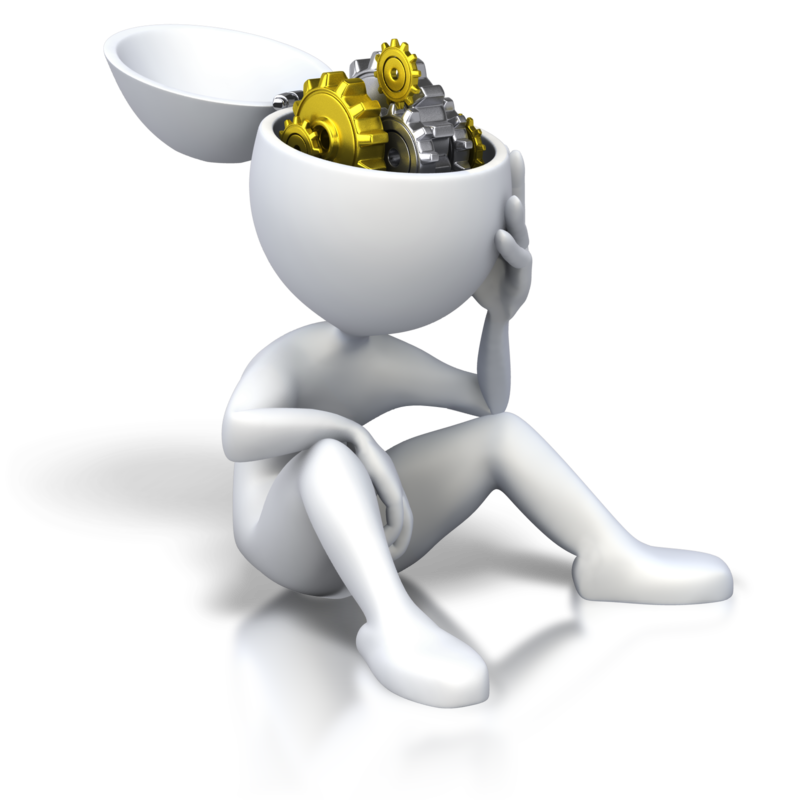 Hodnotenie a hodnotiace kritéria
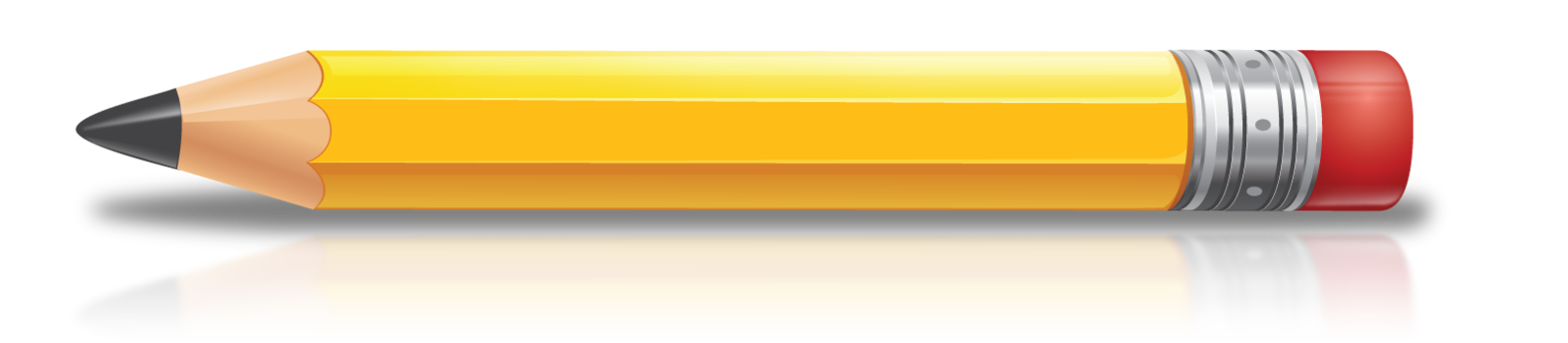 Hodnotenie a hodnotiace kritériá
1. kolo – vyradenie projektov nespĺňajúcich formálne kritériá 

Návrh druhého oponenta (komisia pre VVGS) 

Oponenti hodnotia:
Originalitu 
Vedecký prínos 
Realizovateľnosť 
Formálne spracovanie projektu 
Veľkosť a zloženie riešiteľského kolektívu 
Doterajšie výsledky riešiteľov
Hodnotenie a hodnotiace kritériá
Komisia pre VVGS 

uskutočňuje konečný výber projektov na základe oponentských posudkov a vlastného hodnotenia 
zloženie komisie: prodekan pre vedu a výskum, zástupcovia riaditeľov ústavov pre vedu a výskum 
Poradie a návrh na financovanie predkladá komisia dekanovi na schválenie.
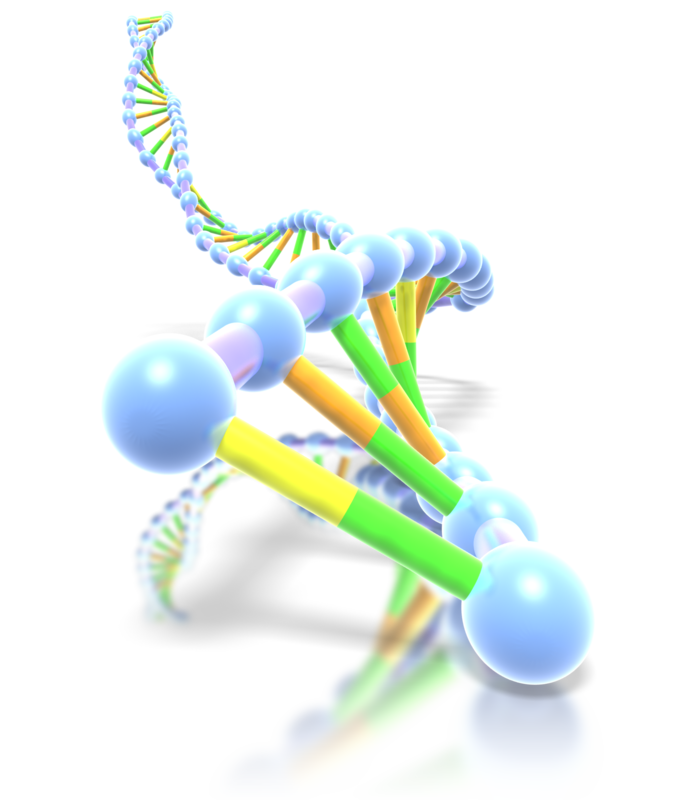 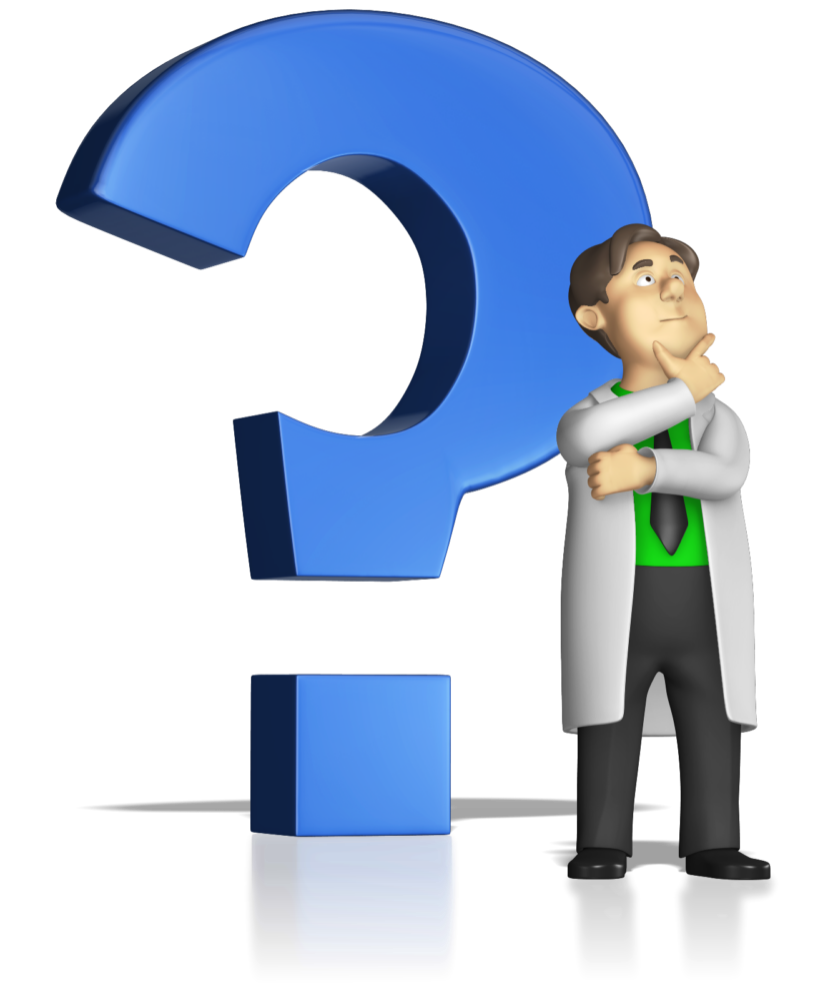 Ďakujem za pozornosť !
Mgr. Lenka Sokolová Sabovčíková
lenka.sabovcikova@upjs.sk
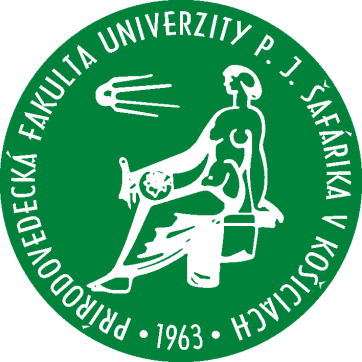